SEMINAR 5 - MENTORINGEmpowerment of Youth
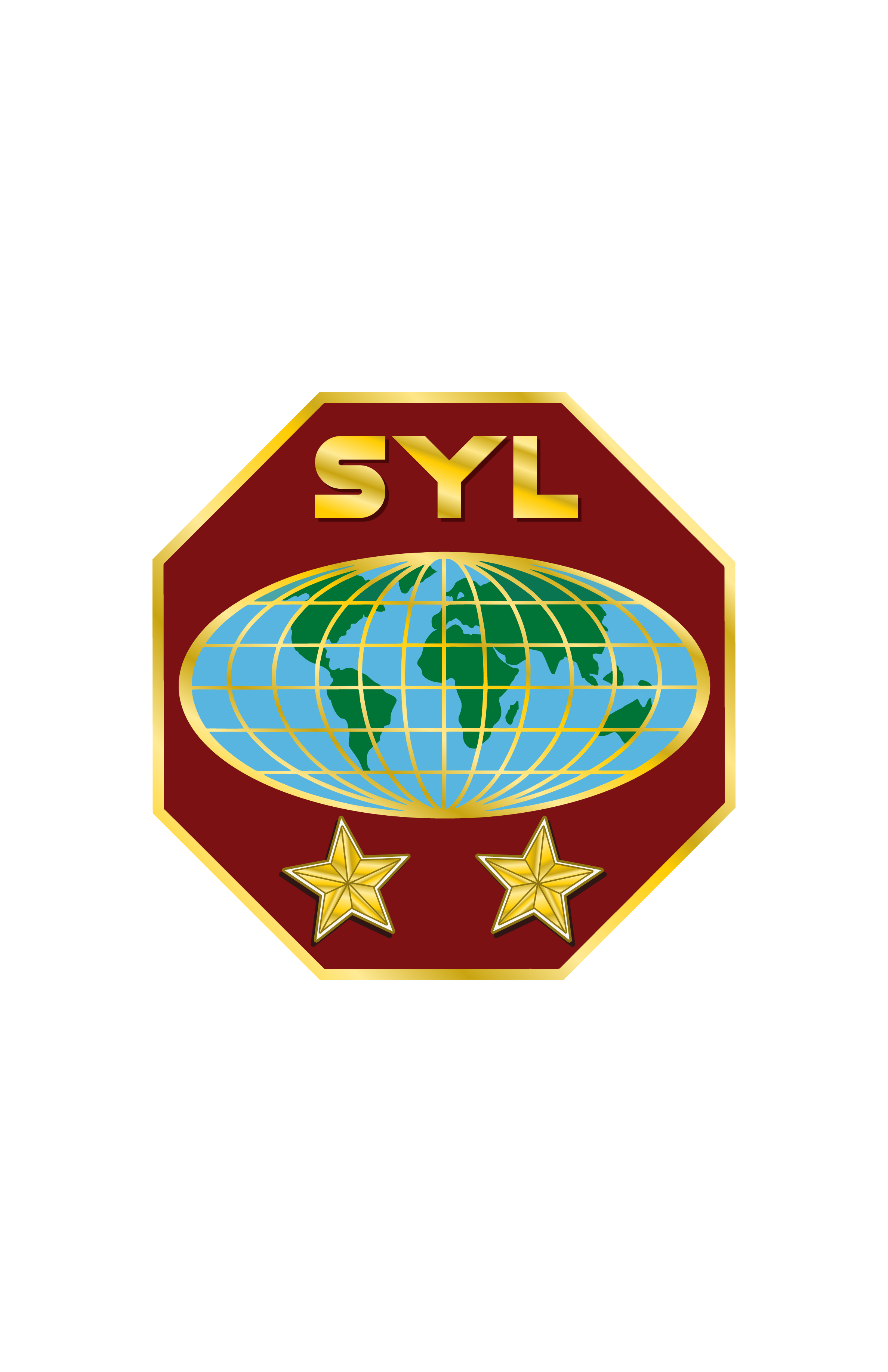 INTRODUCTION
Starts with connecting Young People – authentic relationships

Connecting with young people opens up ineffable prospects for spiritual leadership (Barna and Kinnaman, 2014). 

Youth who have a mentoring relationship with caring adults are less likely to engage in delinquent behavior (Price-Mitchell, 2013). 

The mentor must know themselves.
Contrast in the church:
Little space for young people in the church life
However, young people are the majority of the members – 60 to 90% of membership

Result: 
Young are less and less interested in church activities.
There is a loss of commitment
There is a loss of young members
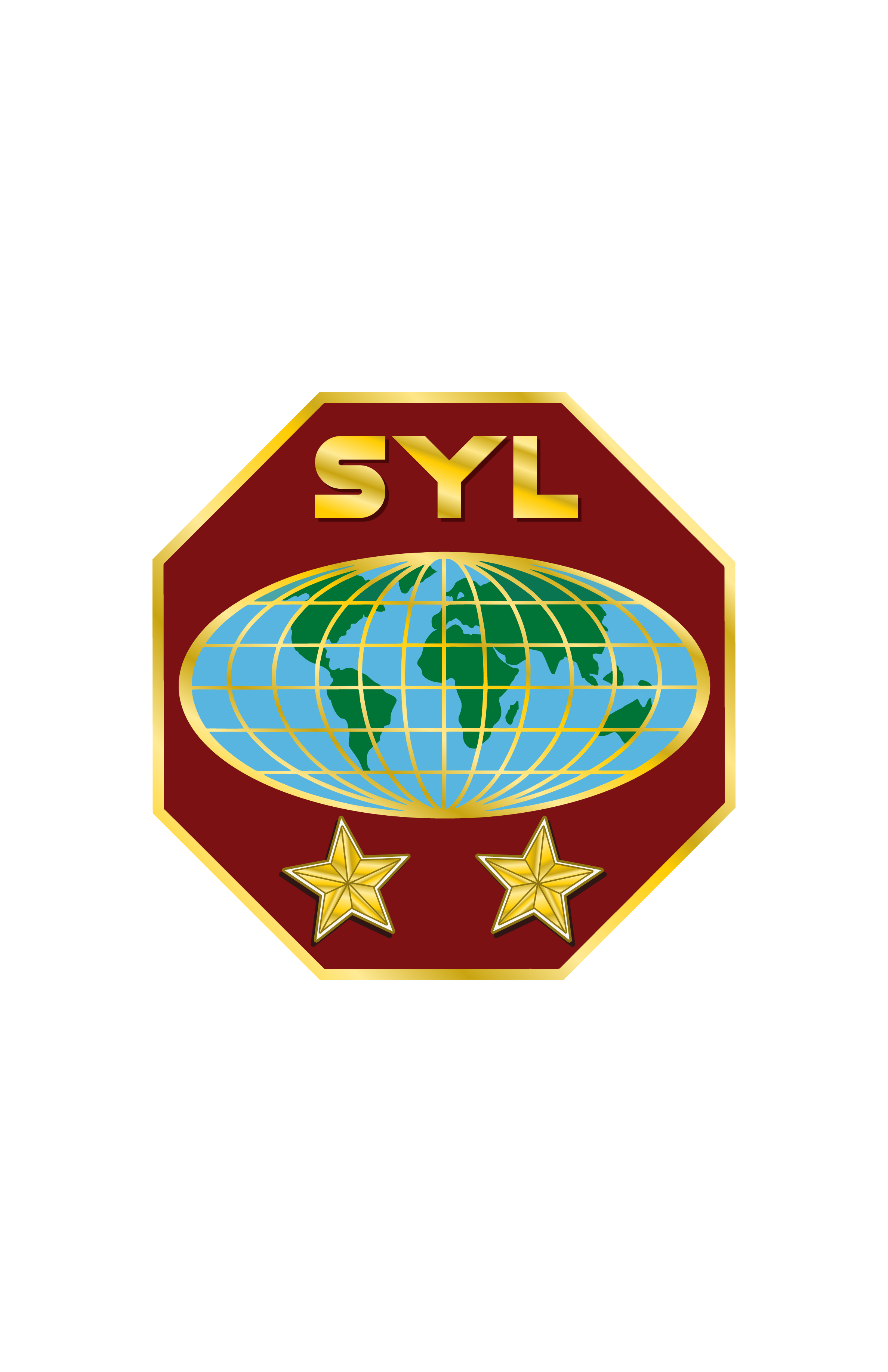 2. THE SEMINAR OBJECTIVES
Understand the need to “pass it on” to the youth in all sectors of the Church.
Know the scriptural bases of involving the youth and establishing authentic relationships in the development of the church
Know the steps to follow in the process of working with young people for better results. 
Embrace Mentoring as a lifetime process not an event.
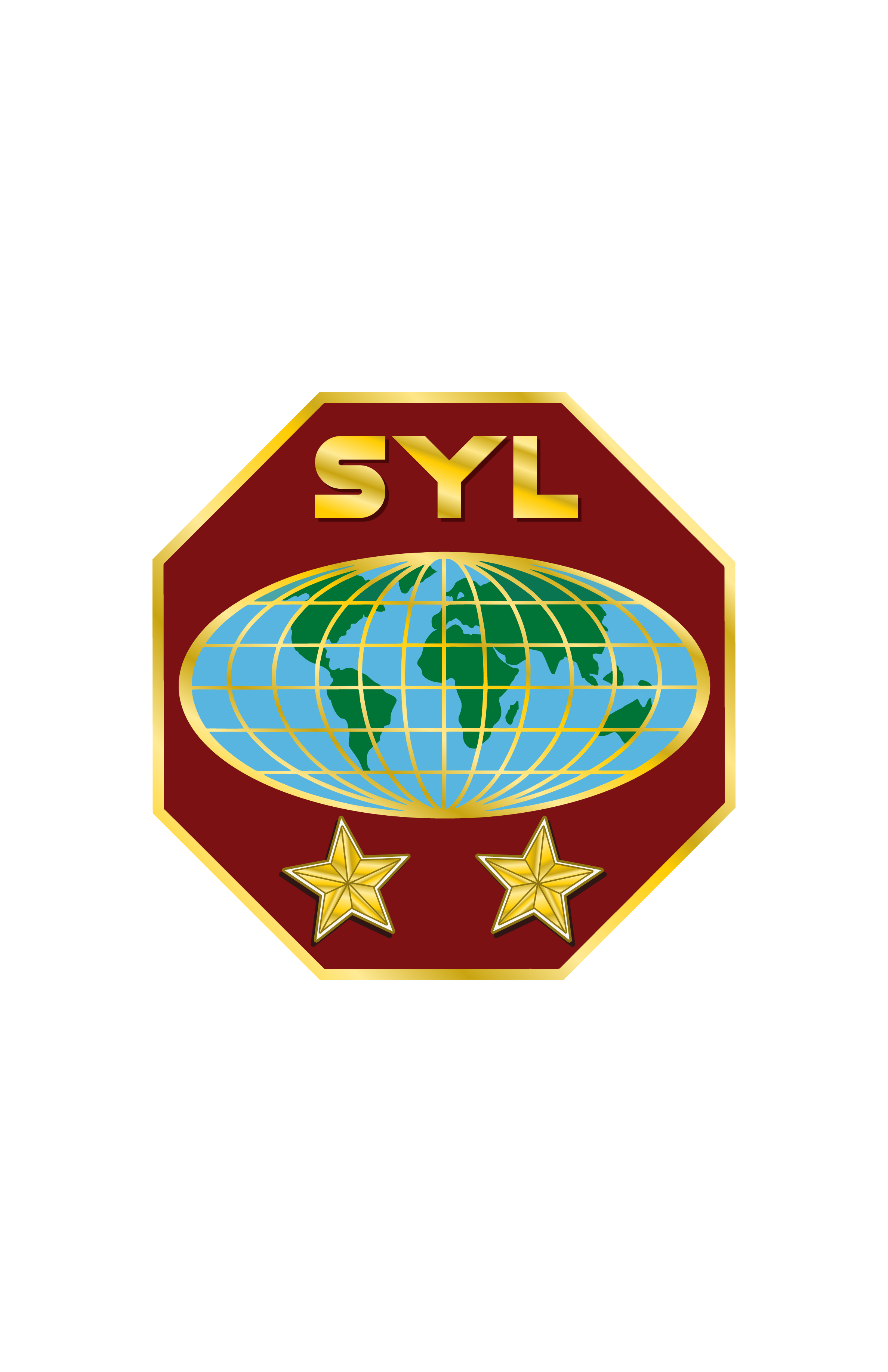 3. WHAT DOES THE BIBLE SAY ?
The Need of empowering youth and giving them responsibilities
“Let our sons in their youth be as grown-up plants, and our daughters as corner pillars fashioned as for a palace” (Ps. 144:12)
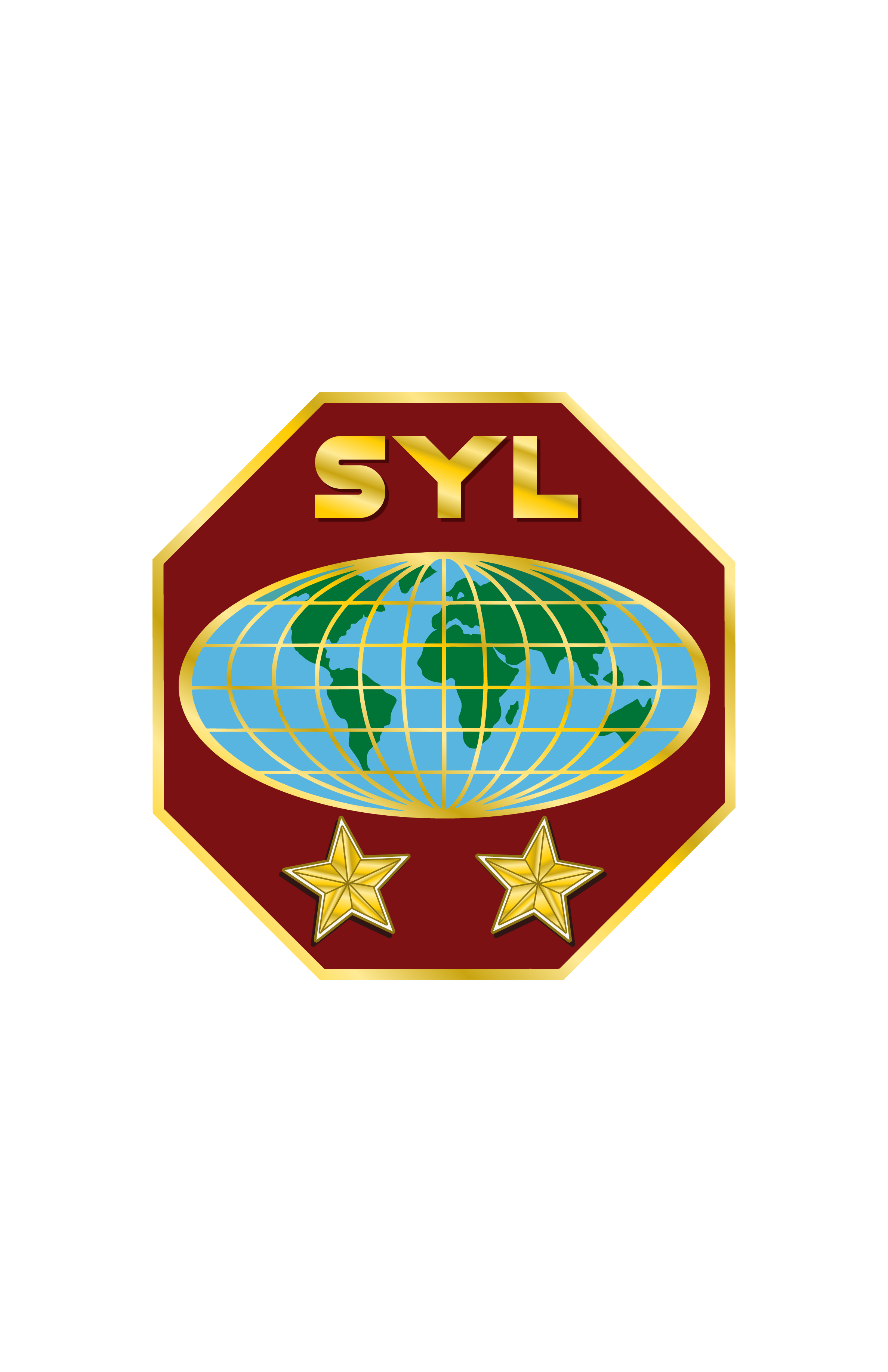 “Strength is the glory of young people” (Proverbs 20:29).
3. WHAT DOES THE BIBLE SAY ? (cont)
Young People in the Bible: 
Involved
Adult in spiritual realm from 12 to 13
Ready for priesthood at 30.
“Treat younger men as brothers, older women as mothers, and younger women as sisters, with absolute purity.” 
(1 Timothy 5:1-2)
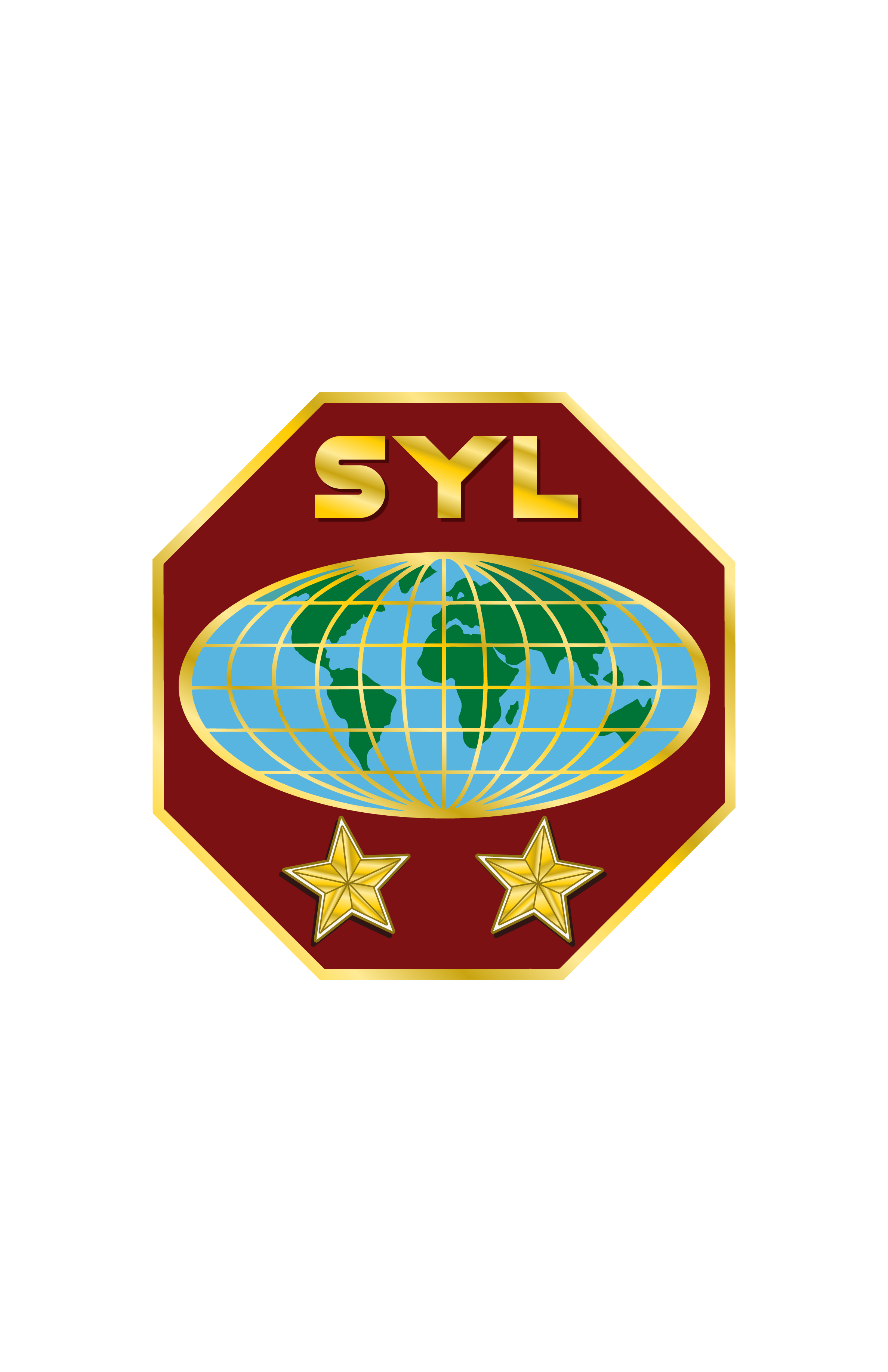 3. WHAT DOES THE BIBLE SAY ? (cont)
The spiritual potential of young people
“I have written to you, young men, because you are strong, and the word of God dwells in you, and you have conquered the evil” (1 John 2:14).
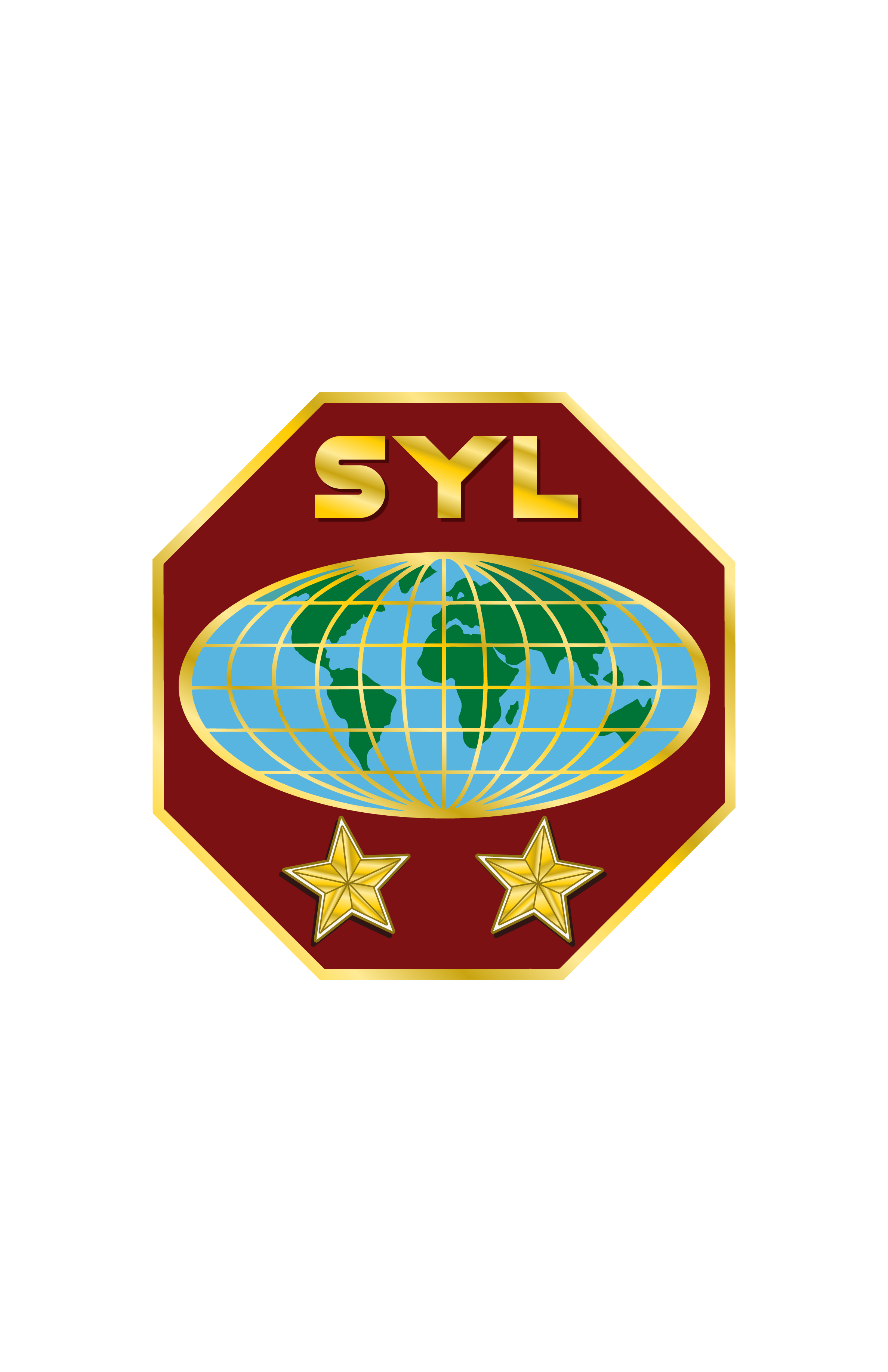 “Strength is the glory of young men” (Proverbs 20:29).
4. WHAT DOES THE SOP SAY?
The importance of emphasis given to youth
“Let not the youth be ignored; let them share in the labors and responsibility. Let them feel they are part of the act in helping and blessing others” (6T, p.435).
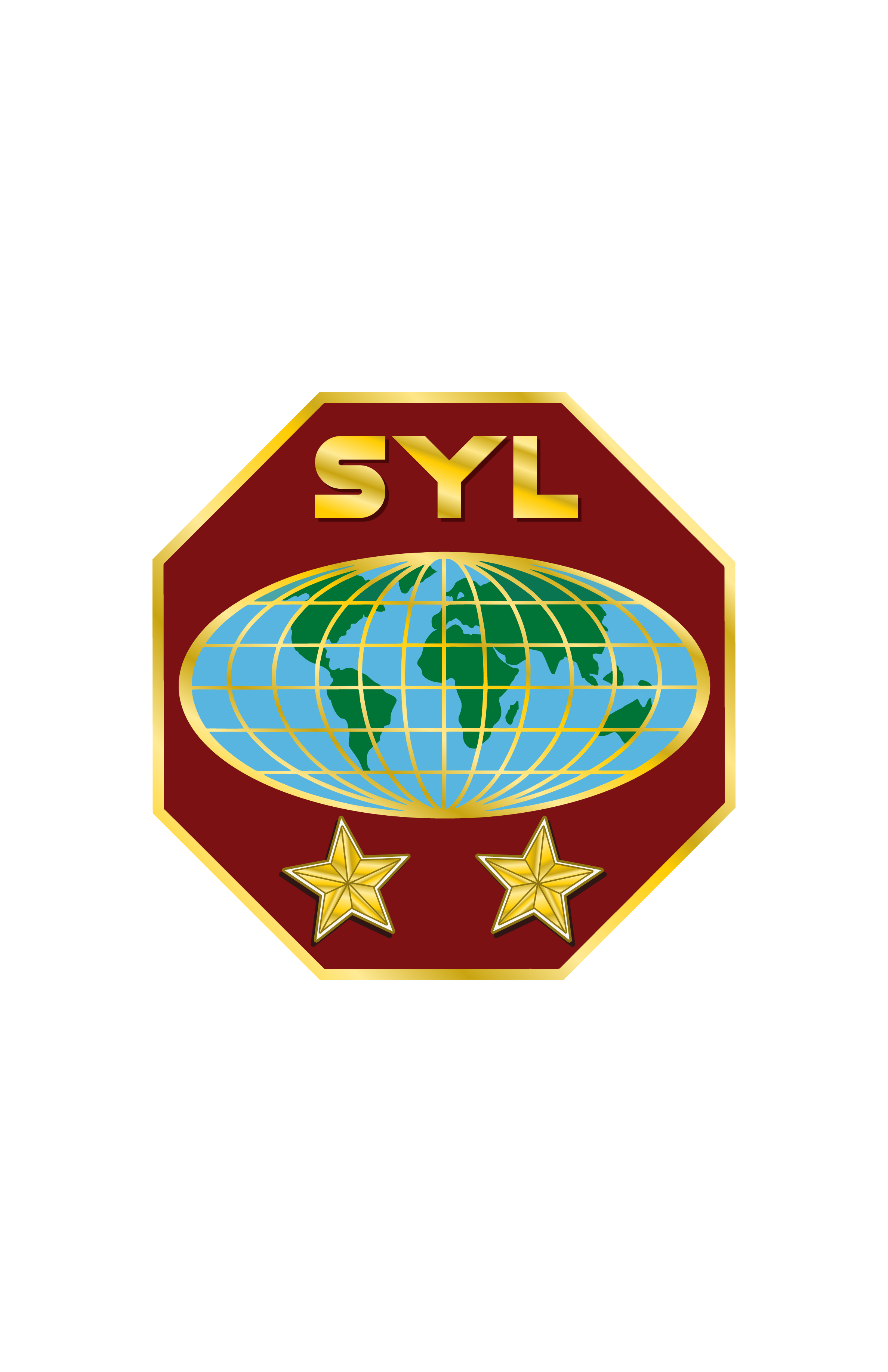 What are the qualities or characteristics of the youth that render them valuable partners?
4. WHAT DOES THE SOP SAY? (cont)
Youth lost because of our negligence:
“Very much has been lost to the cause of God because of inattention to the young. Ministers of the gospel should form a happy acquaintance with the youth of their congregations. There is great reluctance on the part of many to become acquainted with the youth, but it is accounted of Heaven a great neglect of duty, a sin against the souls for whom Christ has died.” (Pastoral Ministry, p.275)
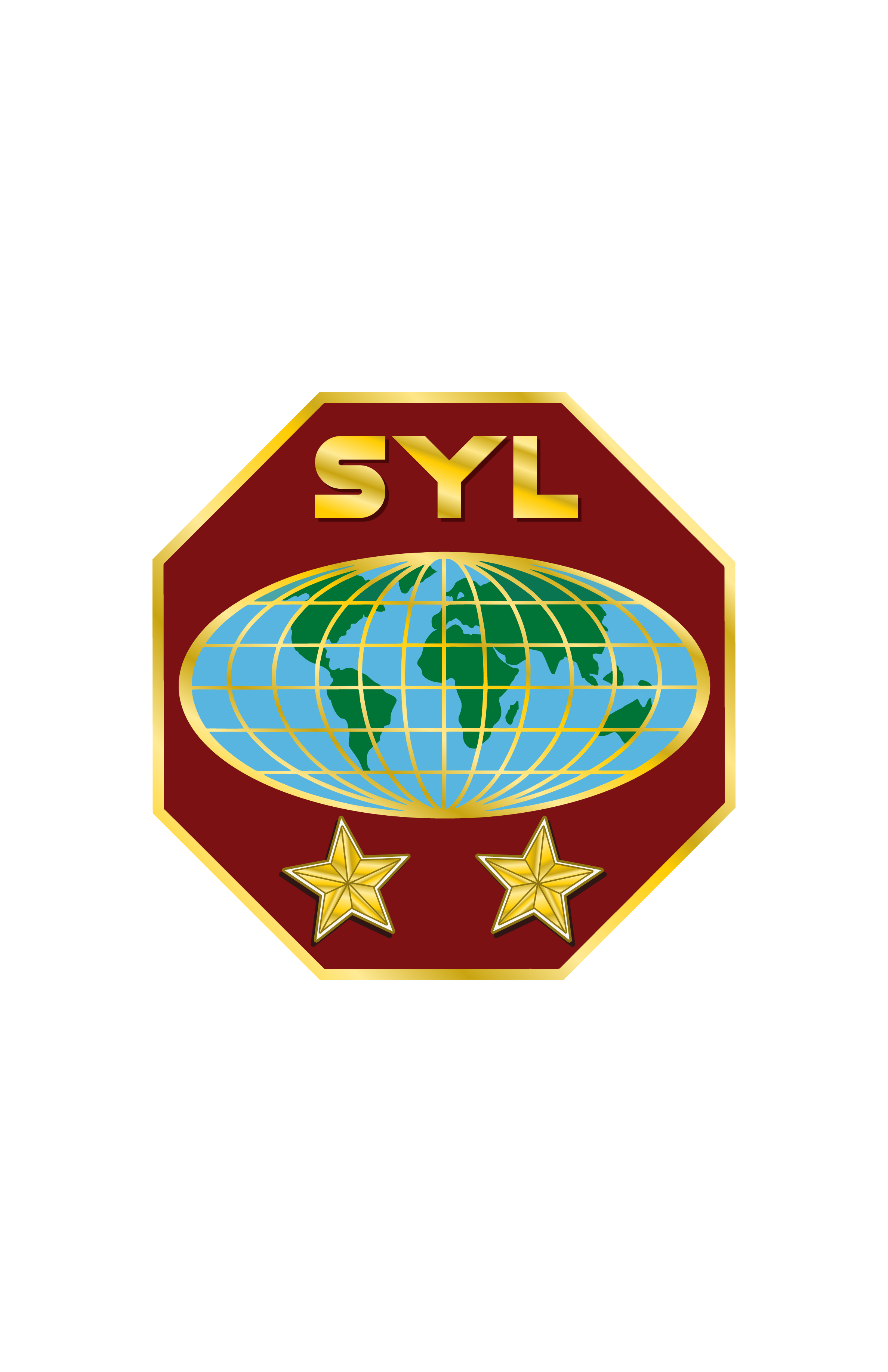 4. WHAT DOES THE SOP SAY? (cont)
The need of mentors:
“We should seek to enter into the feeling of the youth, sympathizing with them in their joys and sorrows, their conflicts and victories. Jesus did not remain in heaven, away from the sorrowing and sinful; He came down to this world, that He might become acquainted with the weakness, … ” (Gospel Workers, p. 209).
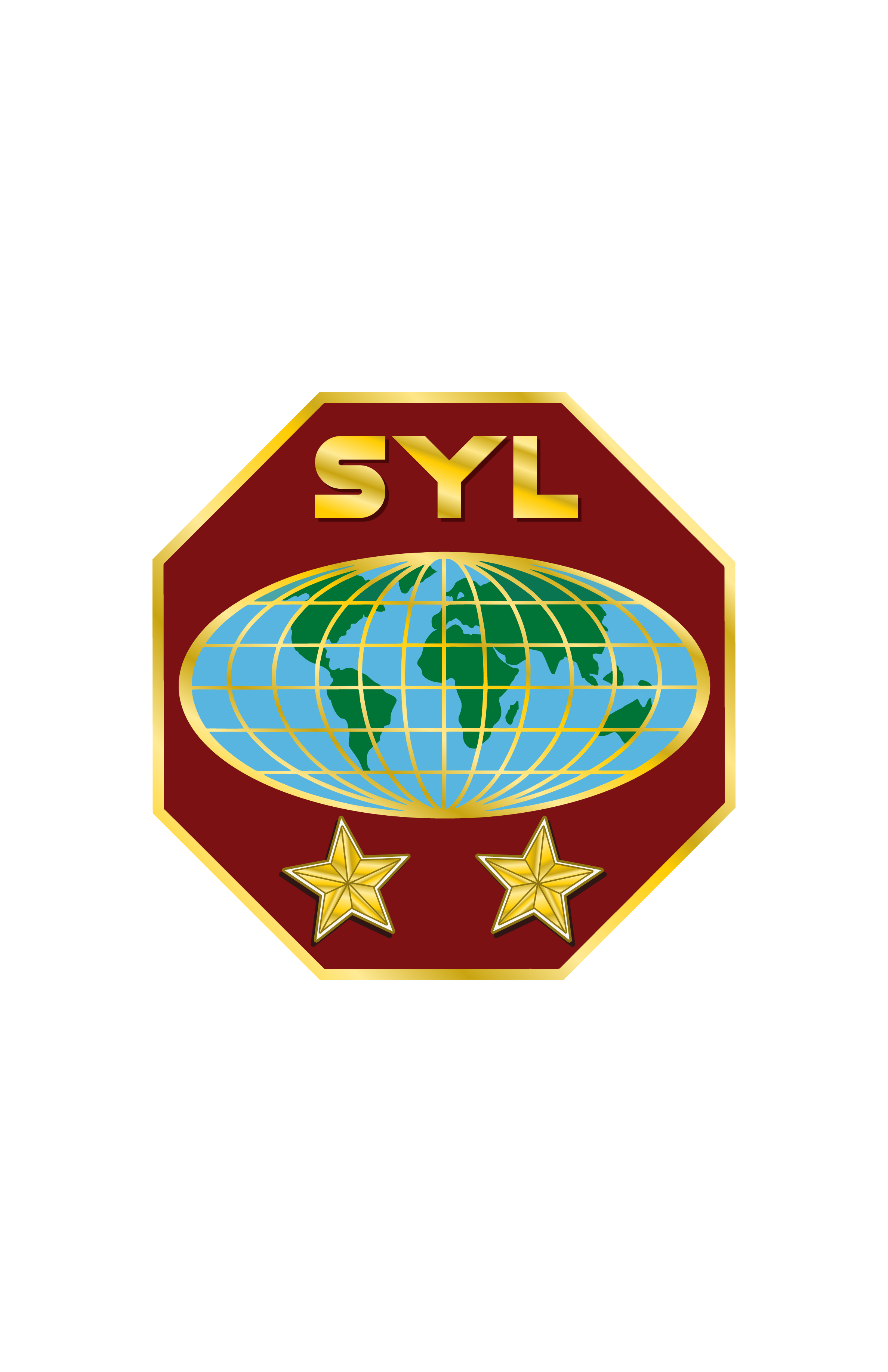 4. WHAT DOES THE SOP SAY? (cont)
Give them responsibilities:
“God wants the youth to become men of earnest mind, to be prepared for action in His noble work, and fitted to bear responsibilities”
(Messages to Young People, p. 21).
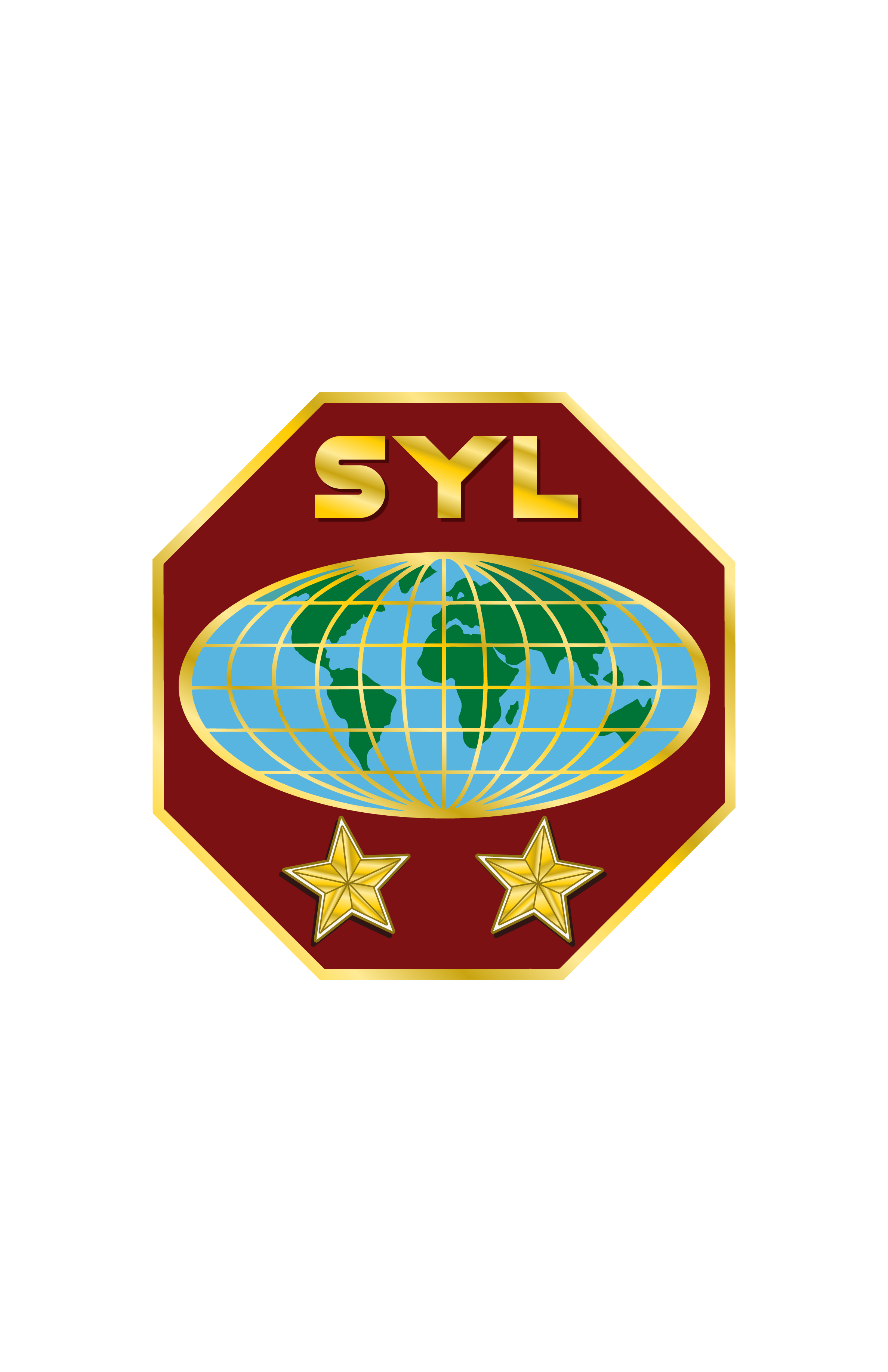 5. EMPOWERMENT OF YOUTH
Help them gain experience by :
Giving them responsibilities in the church
Involving them in the life of the church
Helping them grow in knowledge
Giving them opportunities to take initiative
Giving them authority
Implementing program with them and for them
Allow them to make mistakes
Guide gently
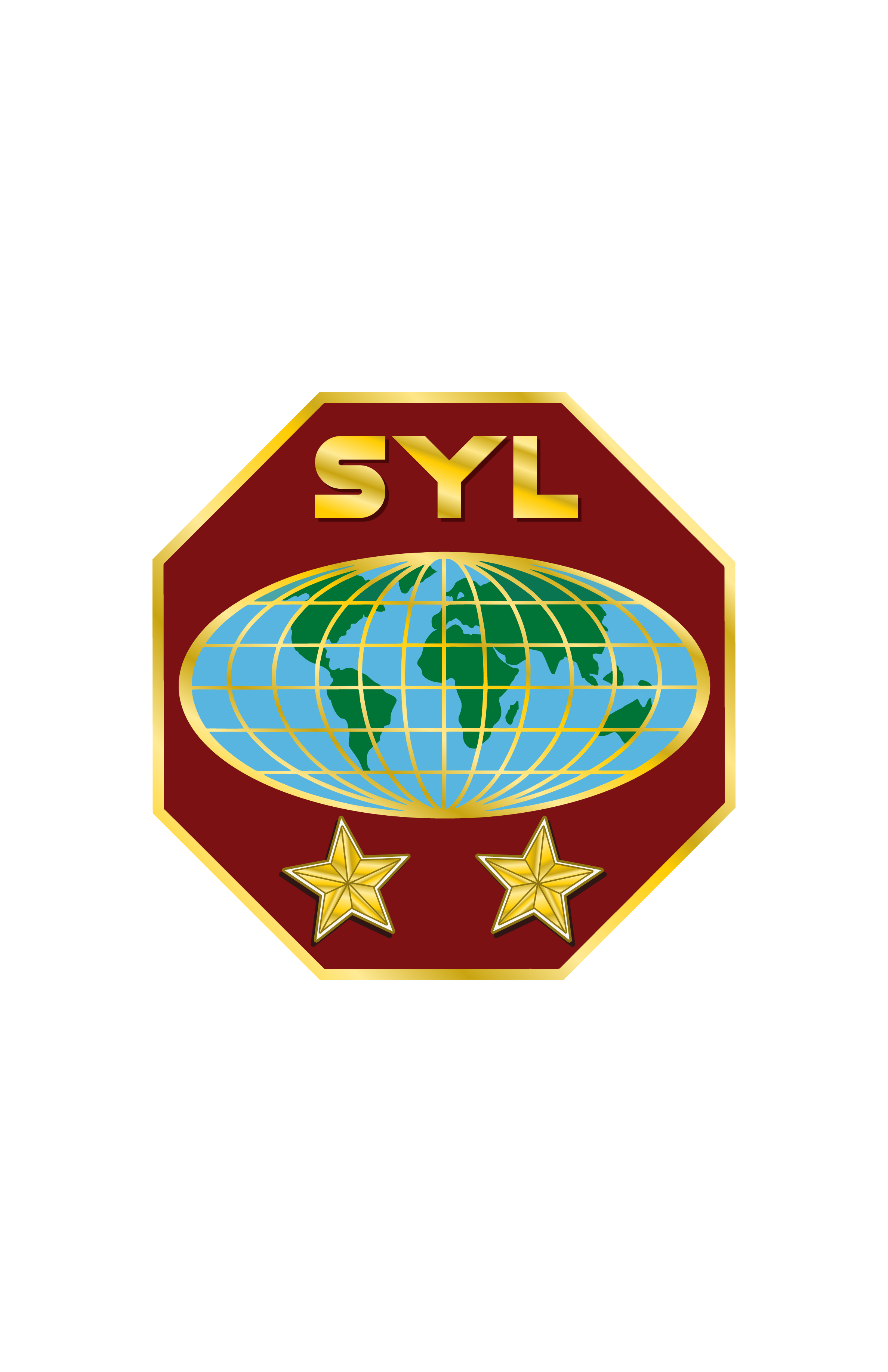 5. EMPOWERMENT OF YOUTH (cont)
Welcome them
Wilson's (2017) advice to pastors and leaders regarding mentoring is that the leaders should not try to control or hold them back from moving forward with producing good biblical fruit (Matthew 7:17, Phil 4:8).
Listening to them. “outside of our own boxes” 
Learn from them. Symbiotic relationship
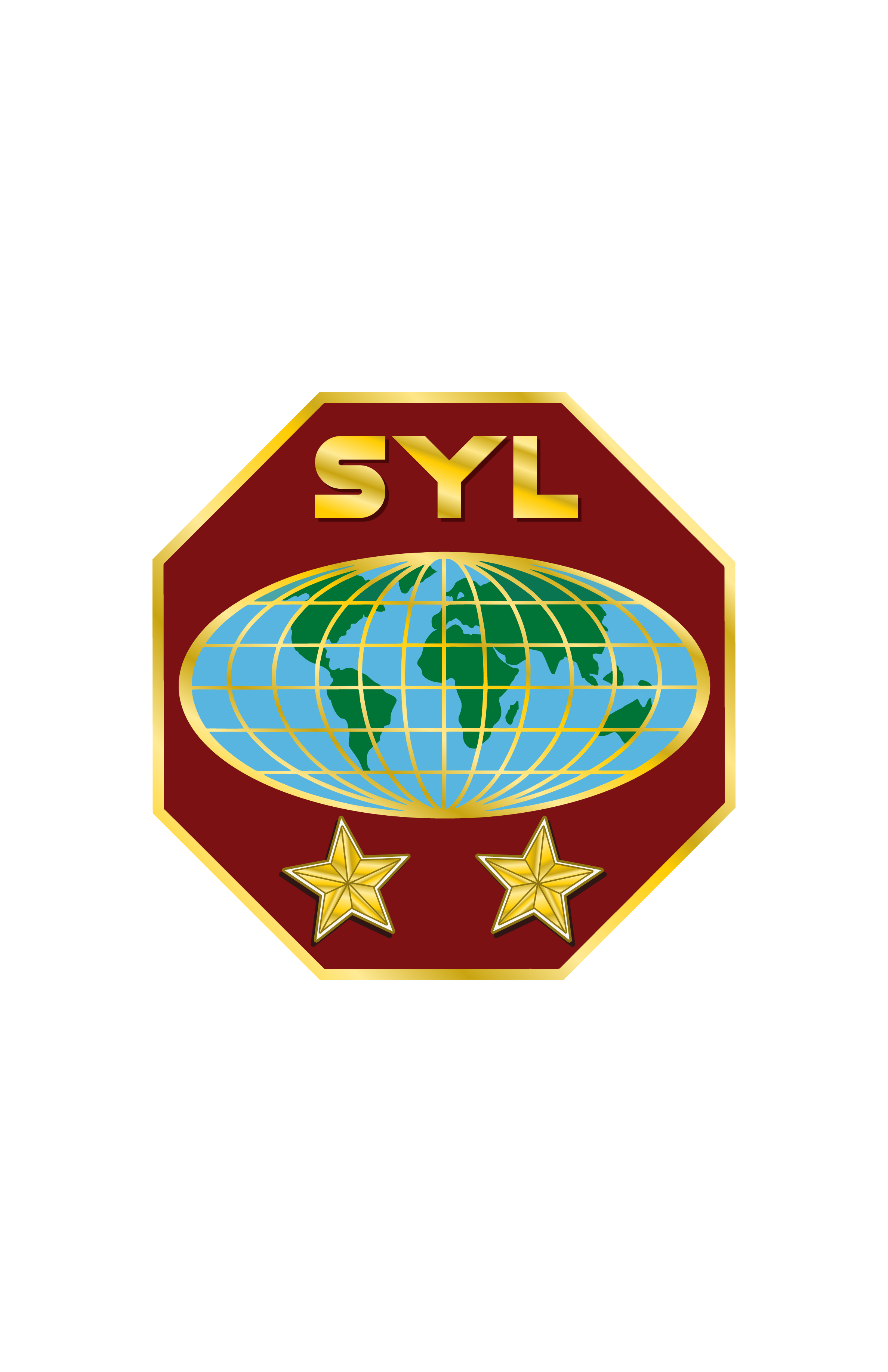 5. EMPOWERMENT OF YOUTH (cont)
Mentor them…
Mentoring is an intentional relationship that is created between a less experienced person and an experienced one. The experienced person thus becomes a growth model for the inexperienced one.
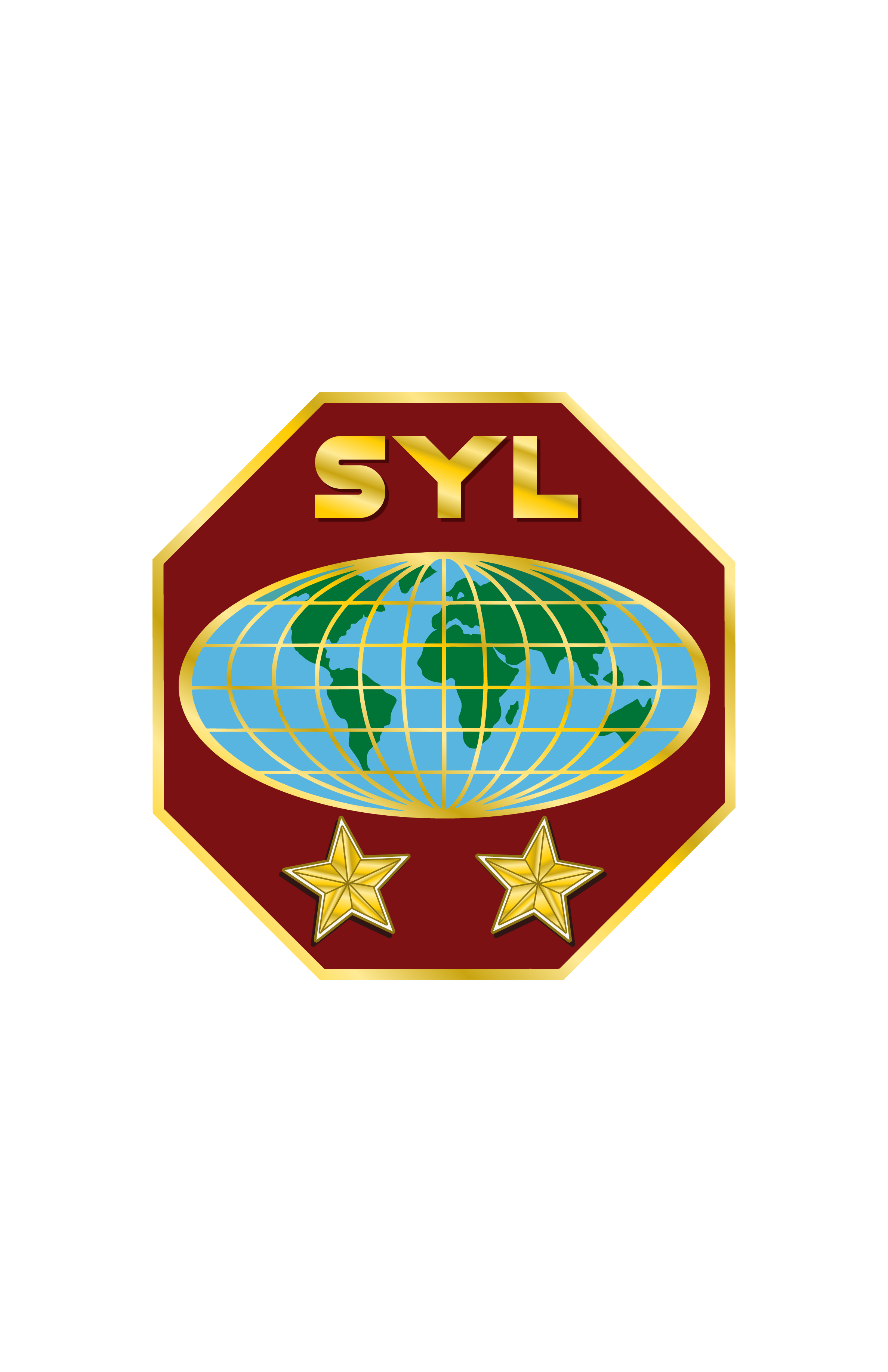 5. EMPOWERMENT OF YOUTH (cont)
Mentor them…
According to David Clutterbuck : "A mentor is a more experienced individual willing to share knowledge with someone less experienced in a relationship of mutual trust” (Encyclopedia of Strategic Leadership and Management, p.1177).
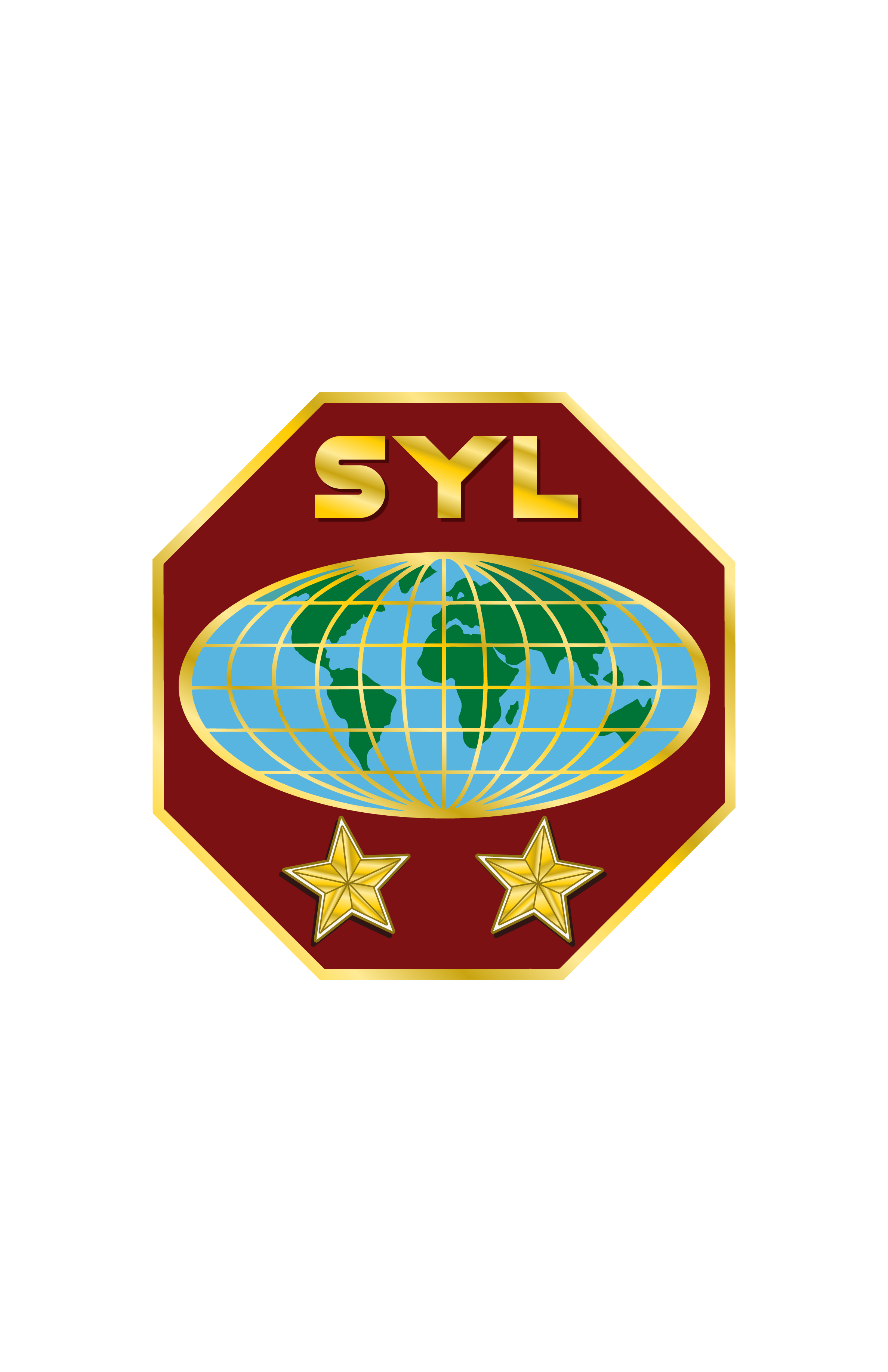 1
3
2
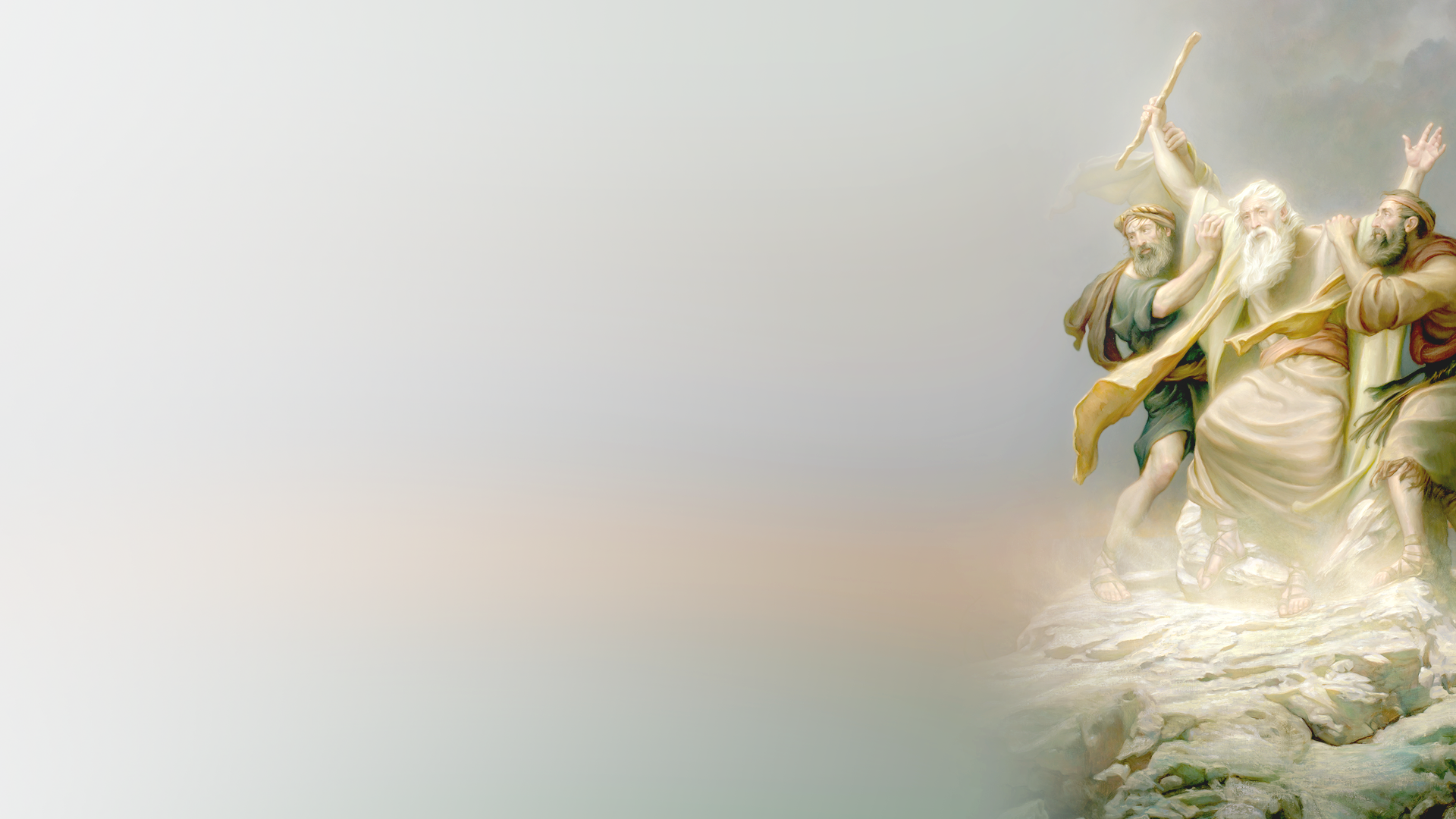 Joshua given the keys 40 years earlier
Exodus 17:8,9 - The Amalekites came and attacked the Israelites at Rephidim. 9 Moses said to Joshua, “Choose some of our men and go out to fight the Amalekites. Tomorrow I will stand on top of the hill with the staff of God in my hands.”
Moses retires prematurely
Deut. 34:5 - Moses was a hundred and twenty years old when he died, yet his eyes were not weak nor his strength gone.
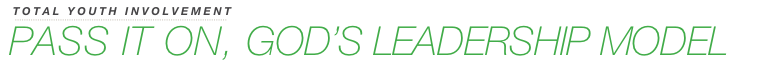 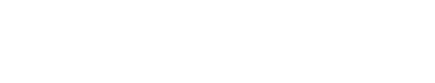 No leadership Crisis –  Joshua ready to assume
Deut. 34:9 - Now Joshua son of Nun was filled with the spirit of wisdom because Moses had laid his hands on him. So the Israelites listened to him and did what the LORD had commanded Moses.
Then the LORD said to Moses, “Write this on a scroll as something to be remembered and make sure that Joshua hears it… (Exodus 17:14)
The Promise & The Fulfillment
Joel 2:28, 29 - “And afterward, I will pour out my Spirit on all people. Your sons and daughters will prophesy, your old men will dream dreams, your young men will see visions. 29 Even on my servants, both men and women, I will pour out my Spirit in those days.

Acts 2: 15-18 -  These people are not drunk, as you suppose. It's only nine in the morning! 16 No, this is what was spoken by the prophet Joel:
17 " 'In the last days, God says, I will pour out my Spirit on all people. Your sons and daughters will prophesy, your young men will see visions, your old men will dream dreams.
18 Even on my servants, both men and women, I will pour out my Spirit in those days, and they will prophesy.”
5
4
Pass it On = Selective Empowered Leadership
Numbers 11:16,17 - The LORD said to Moses: “Bring me seventy of Israel’s elders who are known to you as leaders and officials among the people. Have them come to the tent of meeting, that they may stand there with you. 17 I will come down and speak with you there, and I will take some of the power of the Spirit that is on you and put it on them. They will share the burden of the people with you so that you will not have to carry it alone.
A wish that would become reality
Numbers 11:28, 29 - Joshua son of Nun, who had been Moses’ aide since youth, spoke up and said, “Moses, my lord, stop them!” 29 But Moses replied, “Are you jealous for my sake? I wish that all the LORD’s people were prophets and that the LORD would put his Spirit on them!”
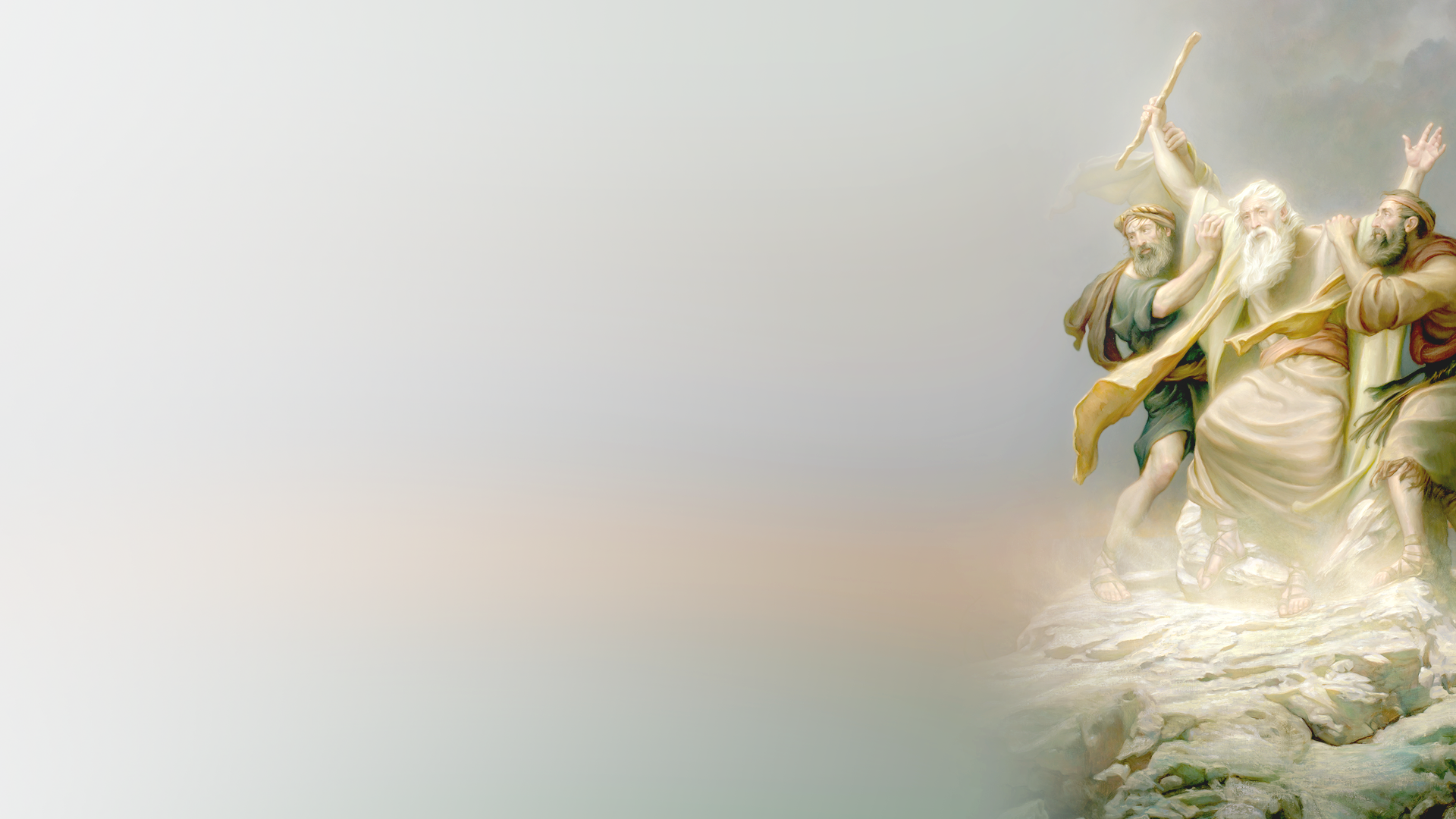 6
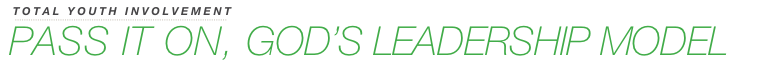 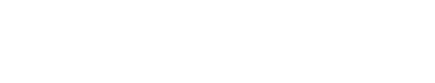 5. EMPOWERMENT OF YOUTH (cont)
Praying with them
Life exemple
Spiritual Accompaniment
Help in Healthy relationship
Practical activities
Help in choice of partner
Physical Accompaniment
Mentoring
Social Support
Nuclear family
School family
Church family
Help to have a Life of commitment
Help them “Cleanse their way”
Moral Accompaniment
5. EMPOWERMENT OF YOUTH (cont)
Practical mentoring
Young Musician
Choir Director
Choir Director
To become
Mentors
Sabbath School Leader
Young Teacher
Unit Teacher
Mentors
To become
Young Leader
Elder or Pastor
Elder or Pastor, etc
To become
Mentors
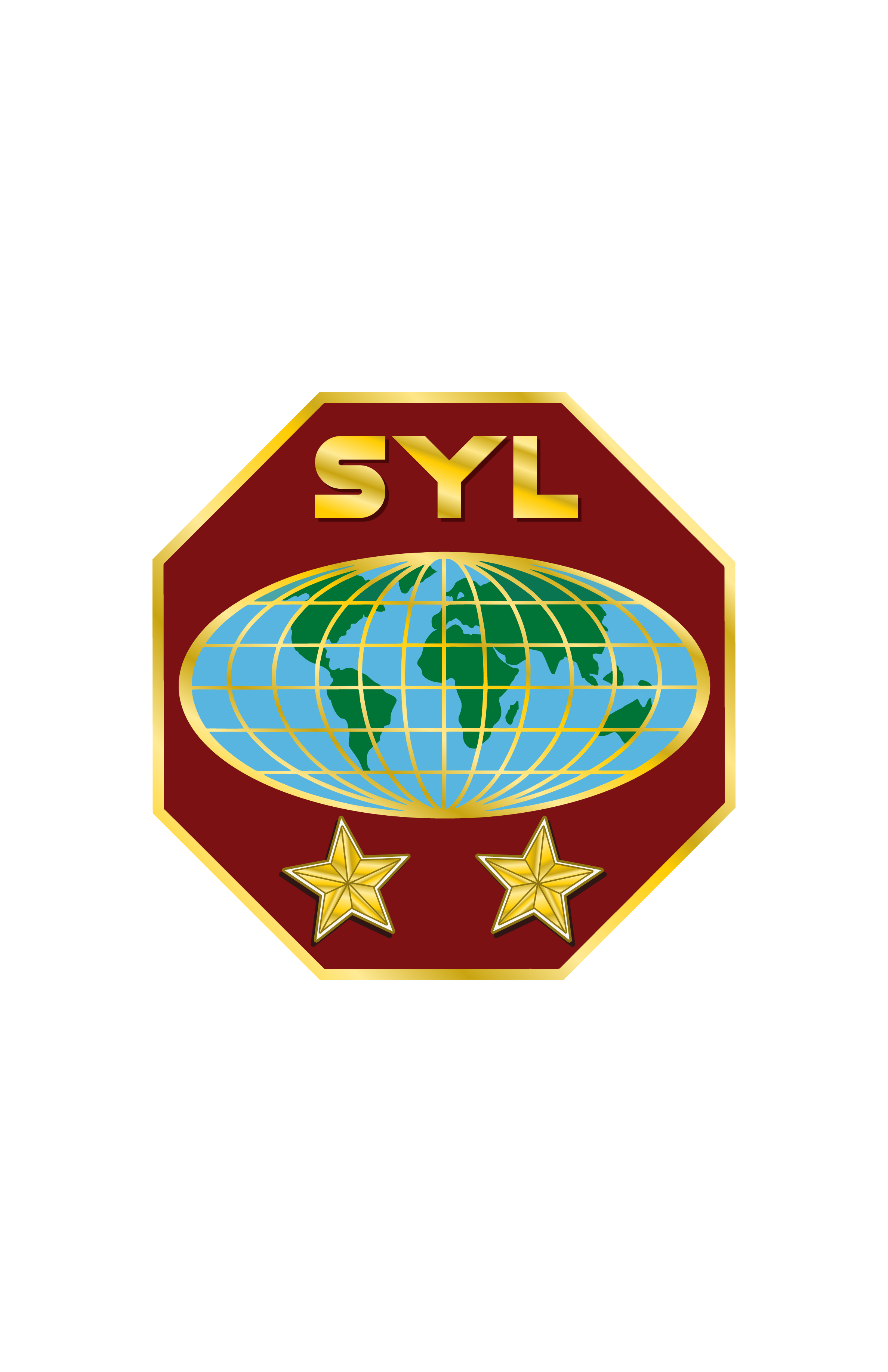 5. EMPOWERMENT OF YOUTH (cont)
Try the youth in the church
Give them the key to put on the church machine
Permit them to drive the machine
Permit them to make mistakes and show them the right thing with love
Give them the sense of belonging to their church family
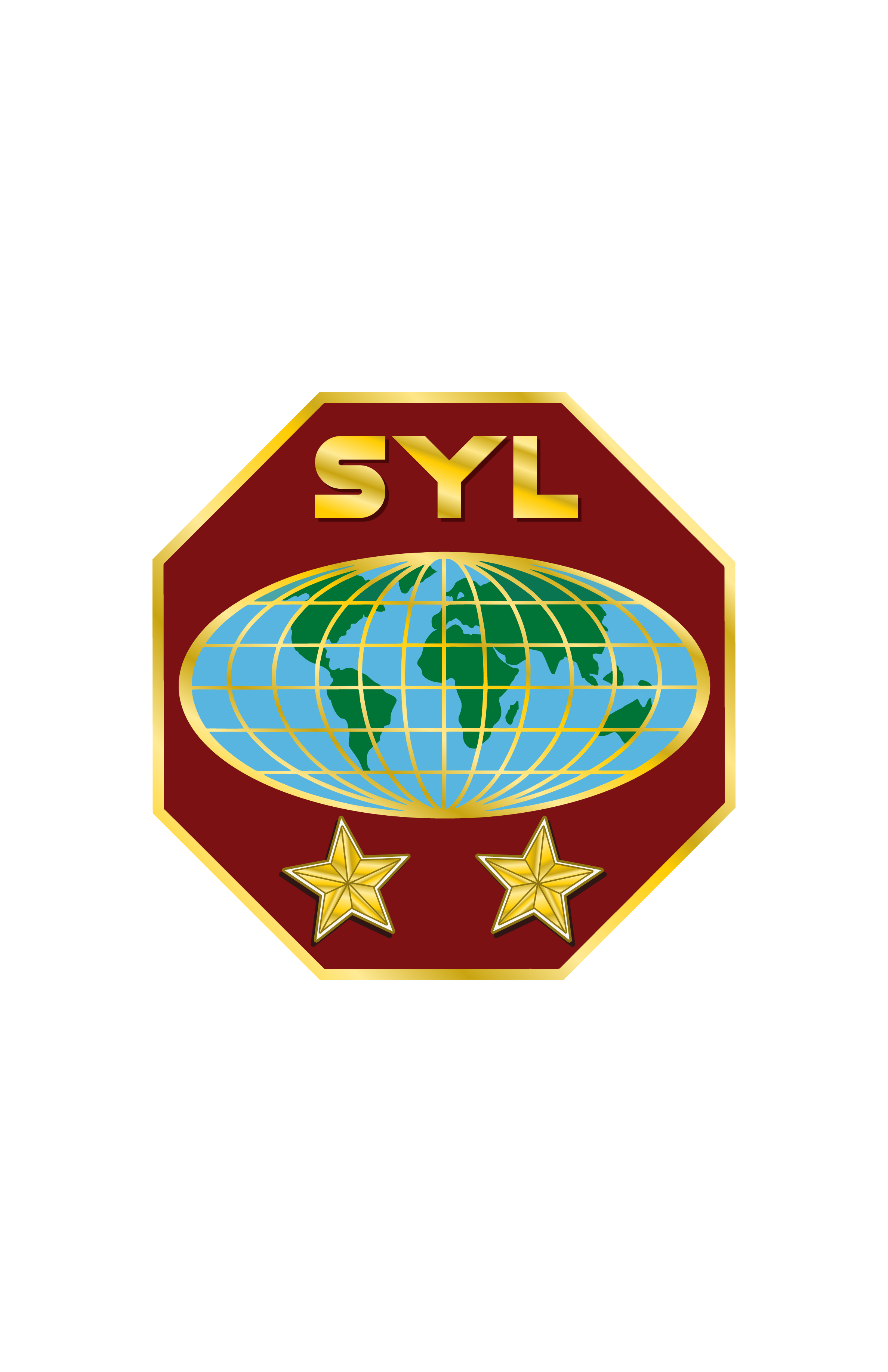 6. WHAT TO DO?
Have a strong will of the community to welcome them. 
Help the congregation develop dedicated and trained mentors.
Invite young people to participate in events that will strengthen them spiritually, intellectually, physically, etc.
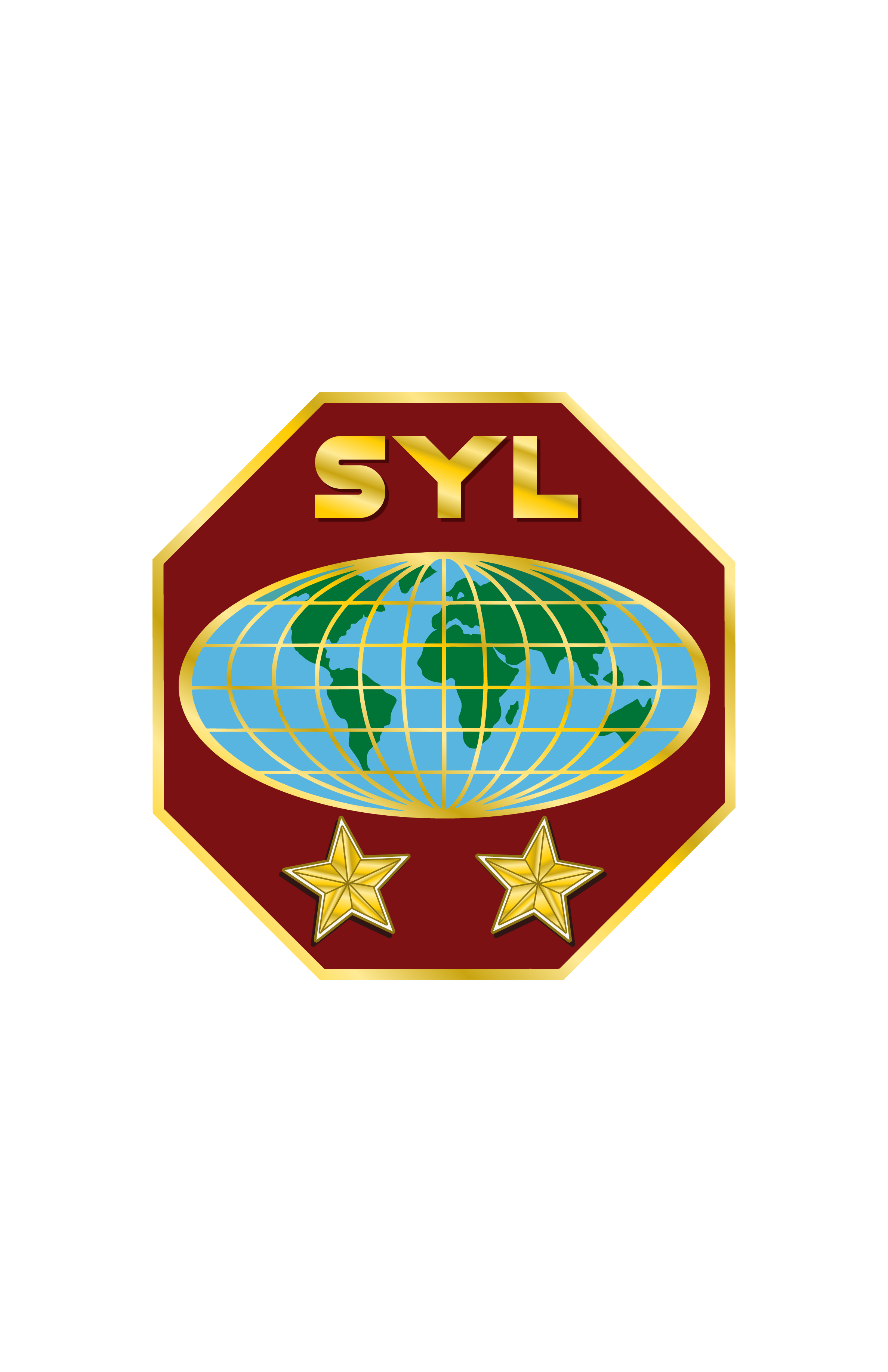 6. WHAT TO DO? (cont)
Encourage and allow them to organize activities, camps, sports events, etc. 
Give them opportunities to lead church programs. 
Appoint young people in diverse positions of the church and train them to perform. They will do better and better each time they try.
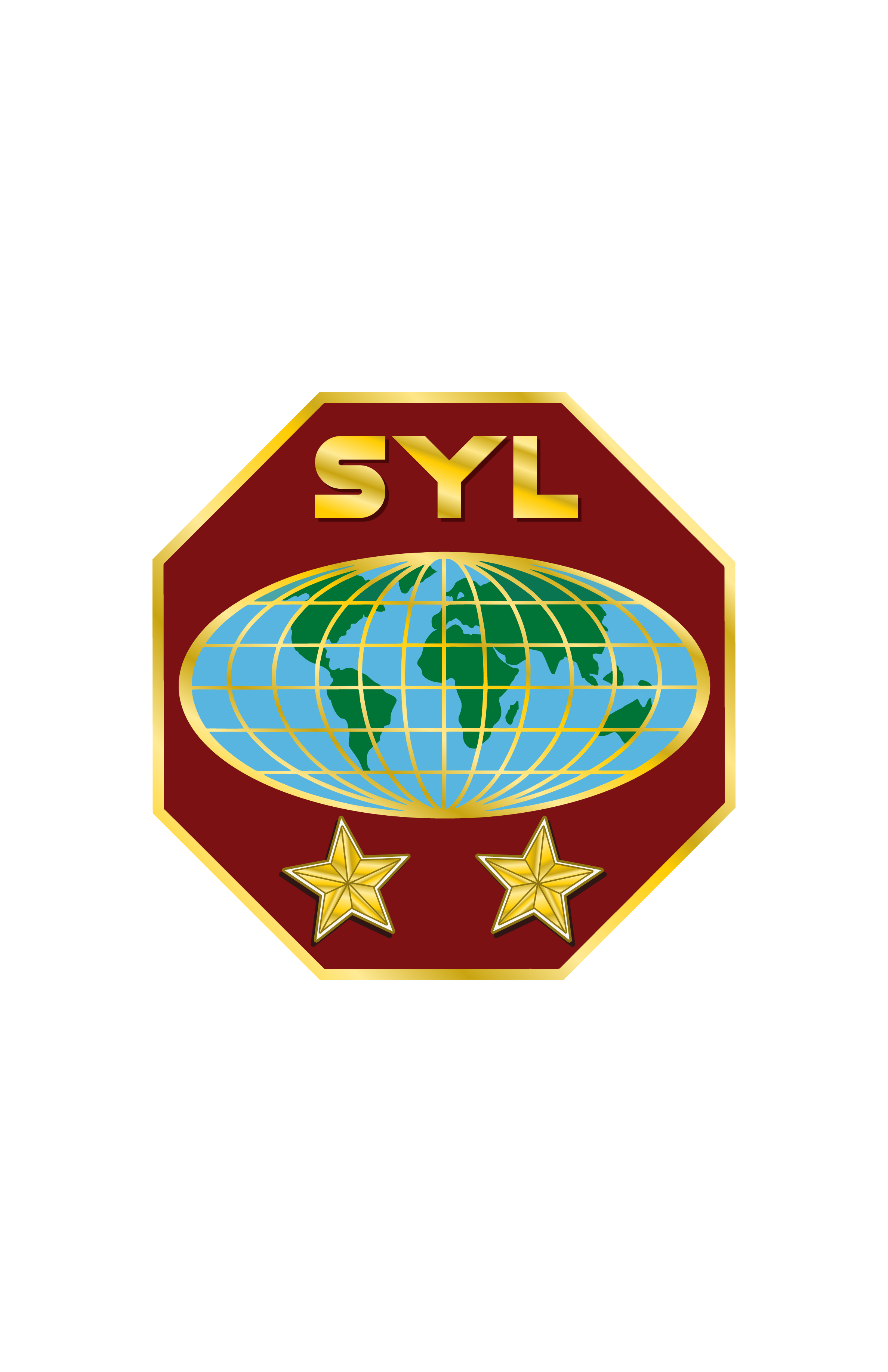 6. WHAT TO DO?
7.   Value them. Say and it show it
8.   Invest time in them. Be accessible
9.   Be real. Its OK to be Vulnerable
10. Stay true to Principle. Methodology can be altered.
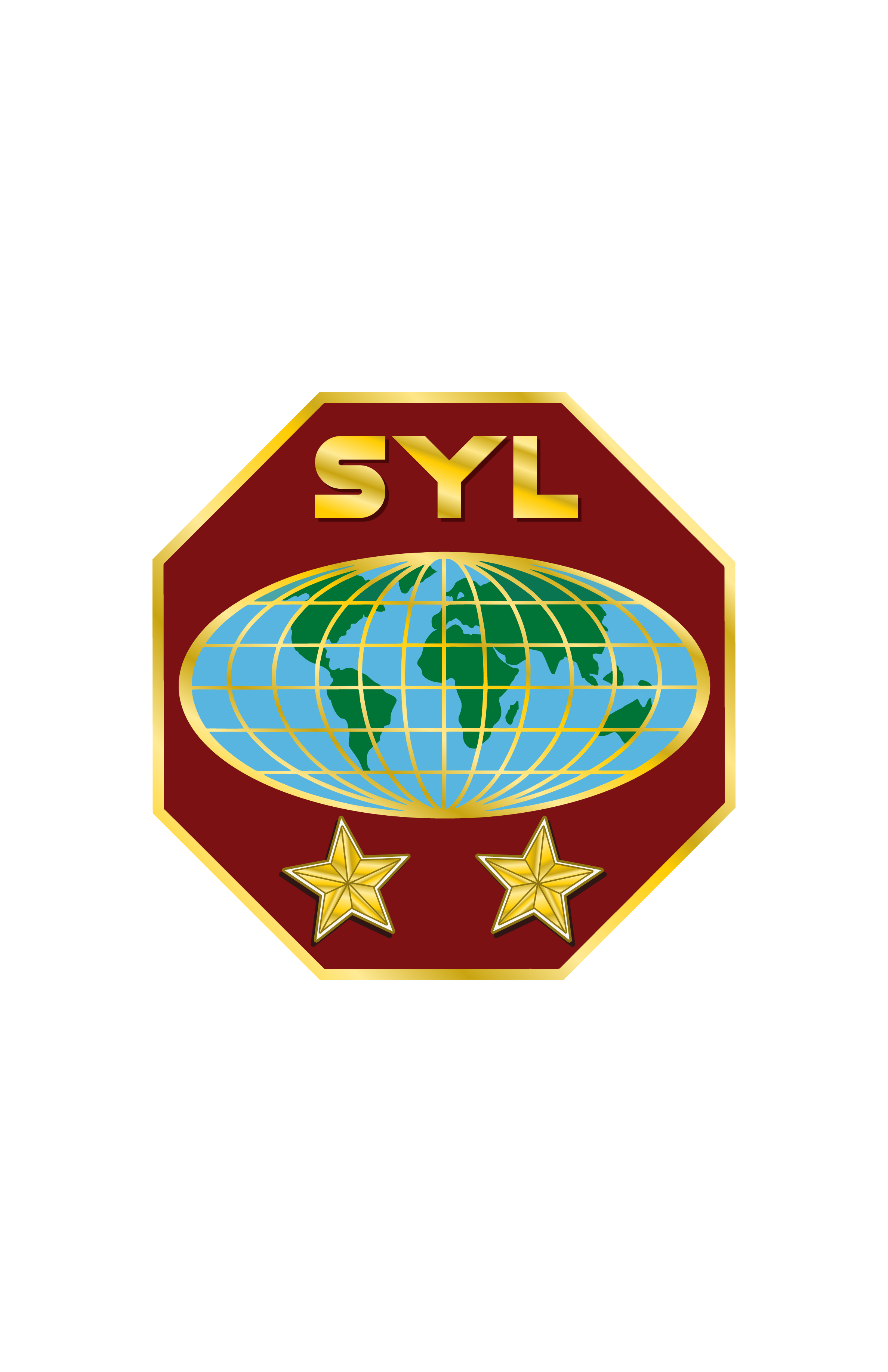 Benefits of Mentoring
Benefits of Mentoring
7. ACTIVITIES
1. Go around the departments of your church and report how many young people are appointed in each area.
2. Report the involvement of the youth in the church’s spiritual program during the quarter.
3. Organize a church activity led by youth for the entire church. (Evangelism, Sabbath program, etc.) This should be done at least yearly.
4. Choose a young person and mentor him for a year and provide quarterly progress reports.
8. CONCLUSION
Young people have plenty of strength, energy, and ideas, and as they usually have time they can commit themselves fully (and free of charge) to the church. The sooner the young person feels needed and important, the more loyal they will become, and the more difficult it will be for them to leave the church.
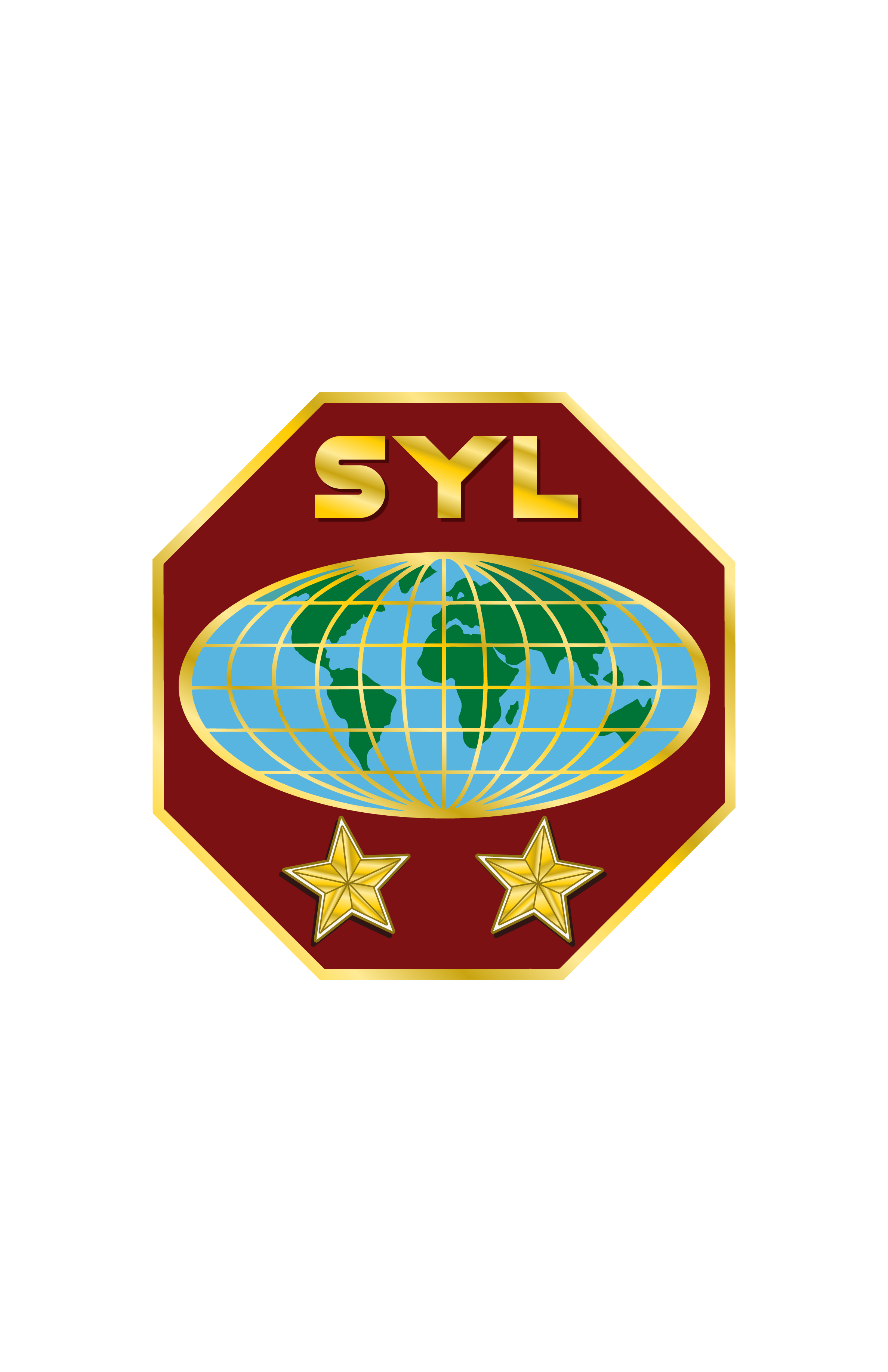